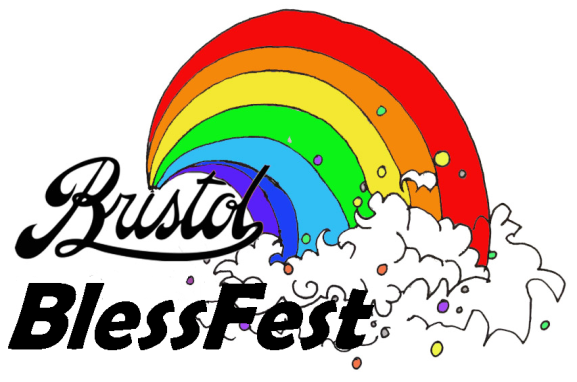 Twitter:      #BristolBlessFest

Facebook:  Bristol BlessFest

www.bristolnetworks.org.uk
Monday 14th September - Sunday 18th October 
Bristol BlessFest
BlessFast: 10 days of deeper intimacy with God, growing to know him in the fullness of the Holy Spirit (*John 15:5) as we join together to fast: e.g. from food, TV, negative speaking…

  The Launch of Bristol BlessFest
  7pm, Tuesday 22nd September
  Hope Chapel, Hotwells, BS8 4ND

BlessFeast: 2-3  weeks releasing blessing everywhere we go, just like Jesus, with words, kindness, love and actions! Anything is possible with God! So go be you, and see his Kingdom come, in Bristol and beyond as it is in Heaven…

BlessFullness: Engaging with Bristol’s Green Capital & Healthy City Week’s Be themes…

Mon 12th 	- Be Well
Tue 	- Be Active
Wed	- Be Creative
Thu 	- Be Resourceful
Fri	- Be Connected
Sat 	- Be Kind
Sun 18th : 	- Just Be!      (National Healthcare / St Luke's Day)
Mon 14th Sep
Week 1
Fast
until Tue 22nd Sep
Week 2
Feast
Week 3
Week 4
There will be various Christian led events on each day as part of the ongoing culture of blessing in our city
  
Watch out for more info: www.bristolnetworks.org.uk
Sun 11th Oct
Fullness
Week 5
until Sun 18th Oct
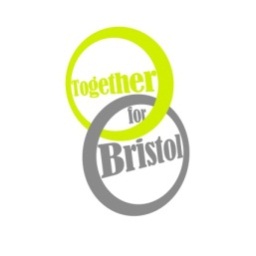 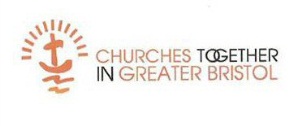 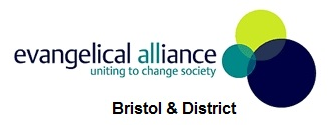 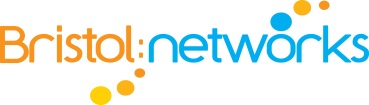 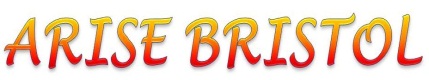 I am the vine; you are the branches. Whoever abides in me and I in him, he it is that bears much fruit, for apart from me you can do nothing (John 15:5)